Full Simulation – First Look at ‘Jets’
Outline
Found Issues
Electron Finding
Endcap Clusters in Gap
Correction for Crossing Angle
Anisotropy in Positive Endcap Cluster Position

Jet Kinematics

Jet Resolutions
2
Rejecting Electrons
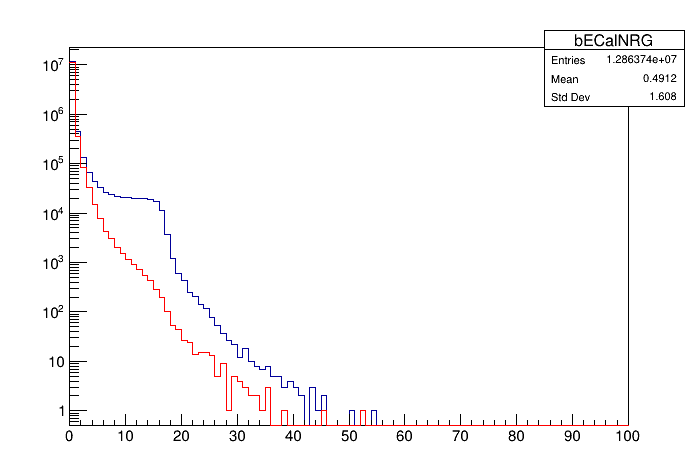 Remove electrons from jet clustering to avoid scattered beam particle

In nECal, pECal, and reco charged particles – do this with association branch

This branch seems to be missing for the barrel SciGlass calo

Identify position of electron from MC record and remove clusters within 0.1 eta-phi
3
See that cluster positions intrude into the gap area around the beam pipes

Individual hits do not show this problem

Manually cut out clusters in this region
Clusters in Gap
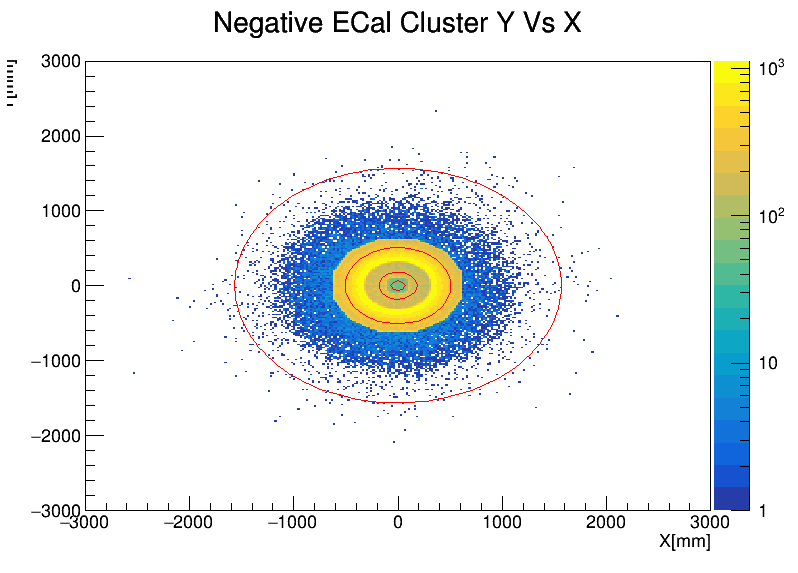 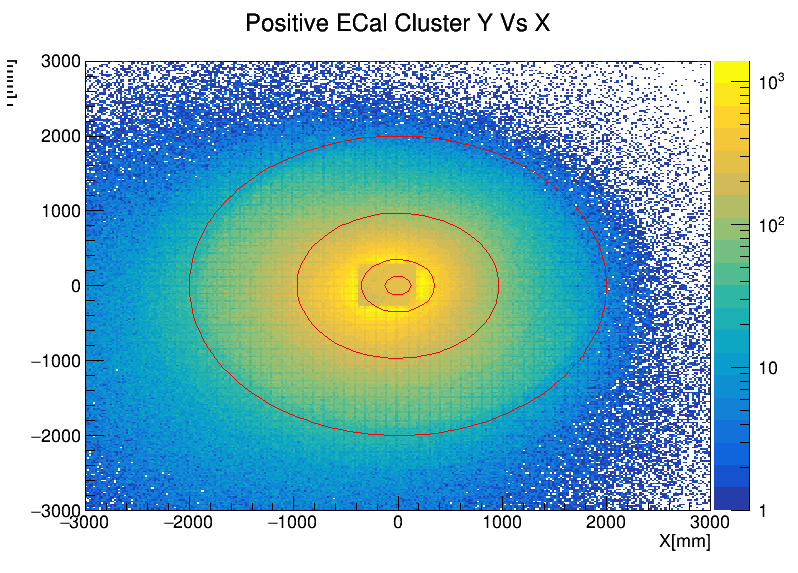 4
Crossing Angle Correction
Simulation generated with a crossing angle which causes distortions in eta-phi

For this study, correct by simply calculating particle/track/cluster position w.r.t. the outgoing hadron beam
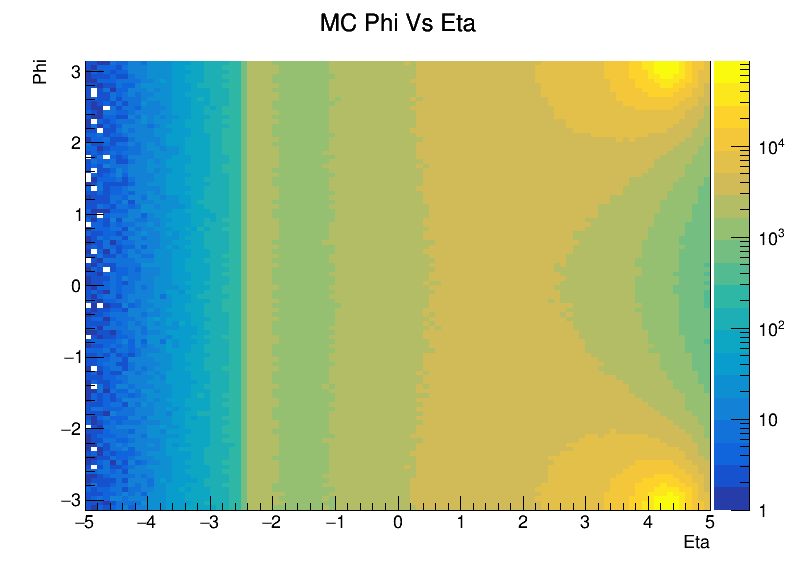 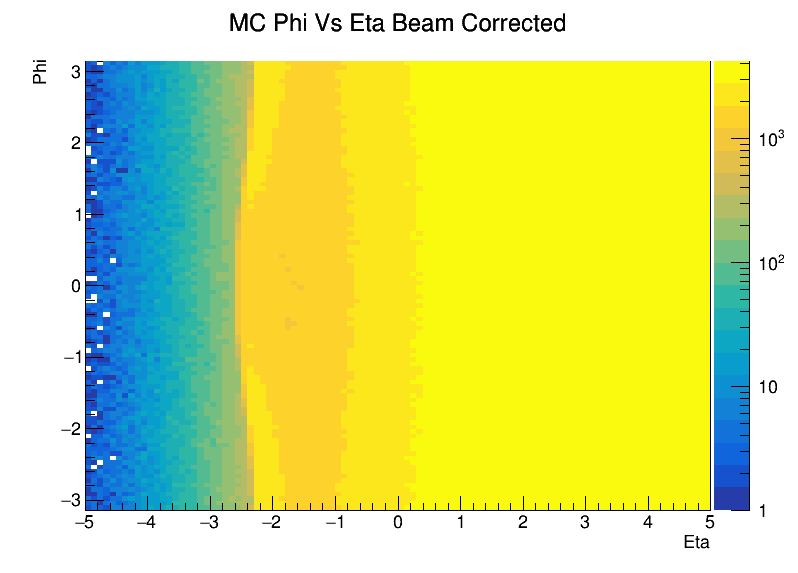 This will cause distortions in the backward region

Don’t apply correction beyond a certain point (eta < 1.4)
5
Crossing Angle Correction
See that correction centers the gap for positive endcap clusters

However, still seems to be azimuthal anisotropies even after correction
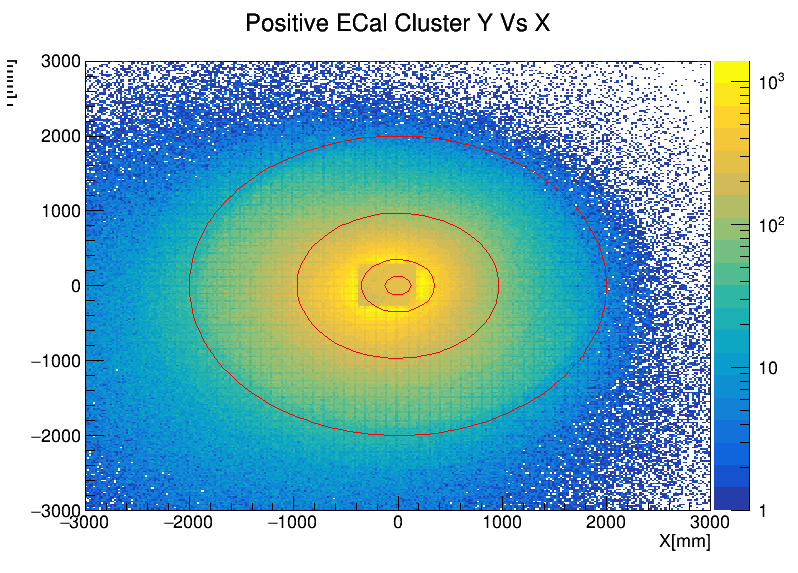 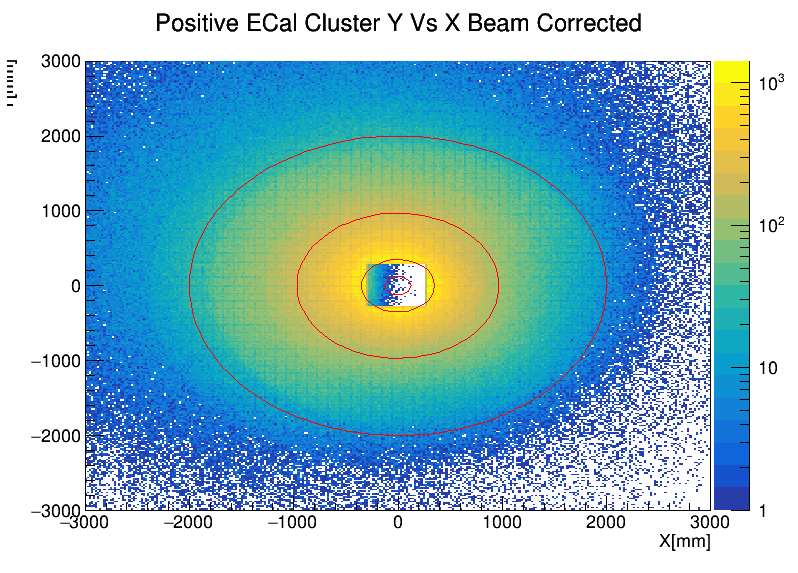 6
pECal Cluster Anisotropy
Crossing angle correction smooths out ‘bulges’

However, we still see hotspots in phi

Don’t see this behavior with reconstructed hits
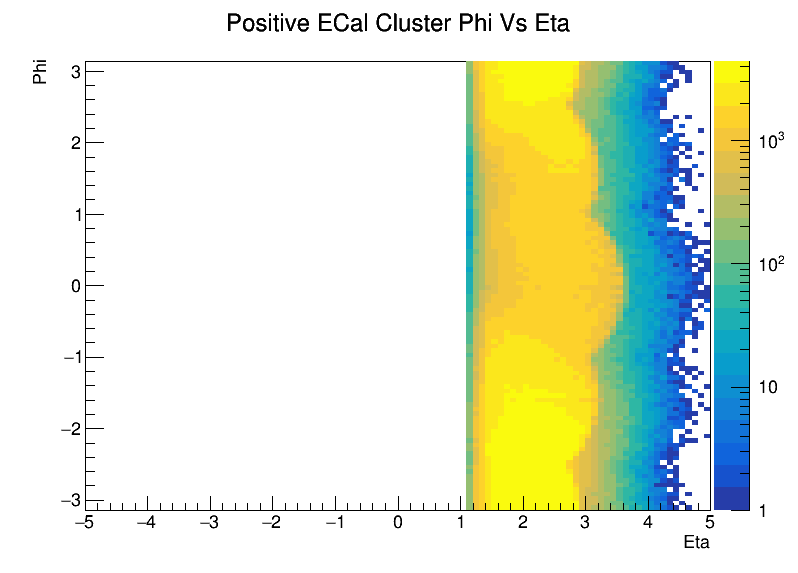 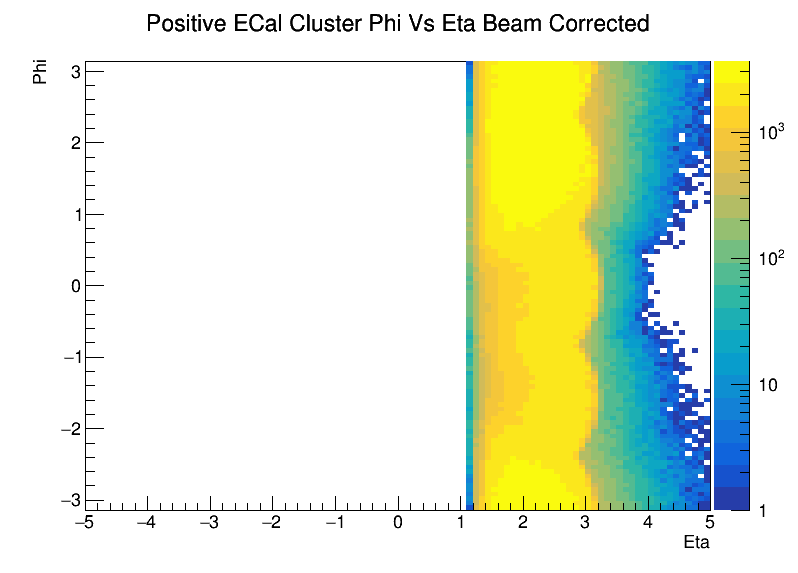 Uncorrected
Corrected
7
pECal Hit Behavior
The reconstructed hits show a much better response to the correction – no ‘bulges’ or anisotropies

Some issue with the clustering?
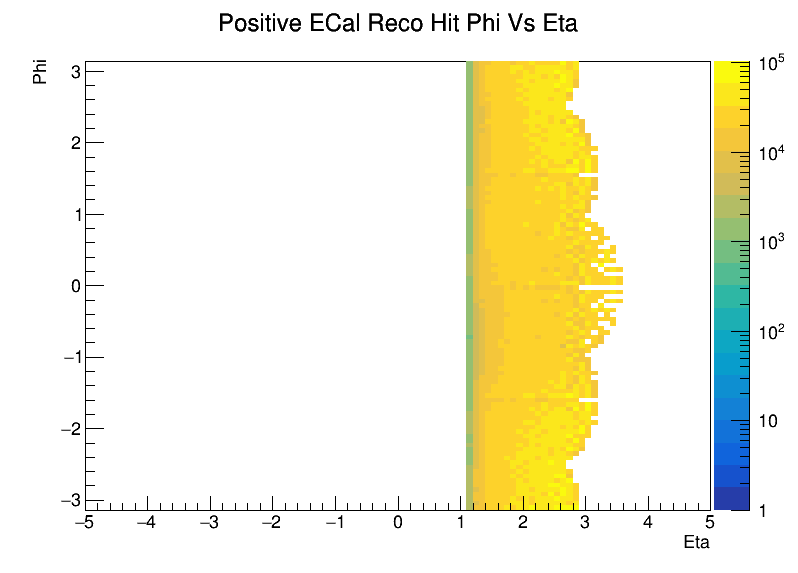 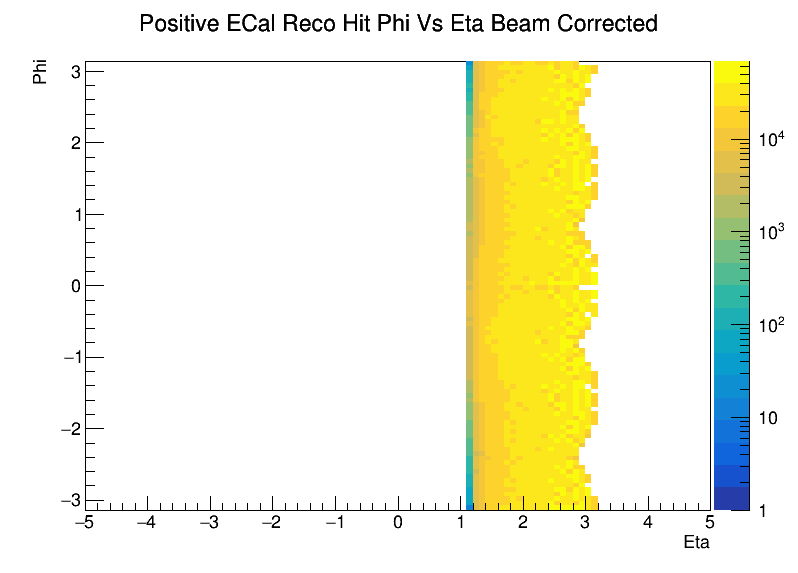 Uncorrected
Corrected
8
Jet Kinematics
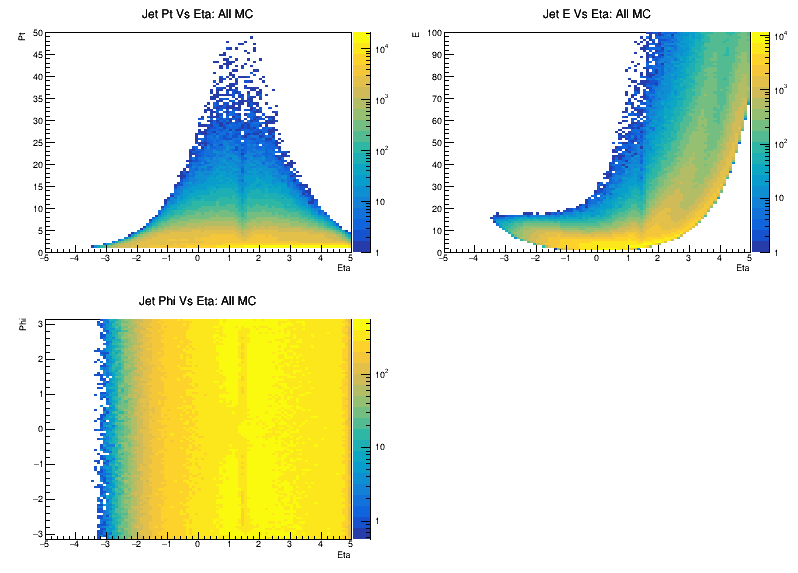 Monte Carlo Jets
9
Jet Kinematics
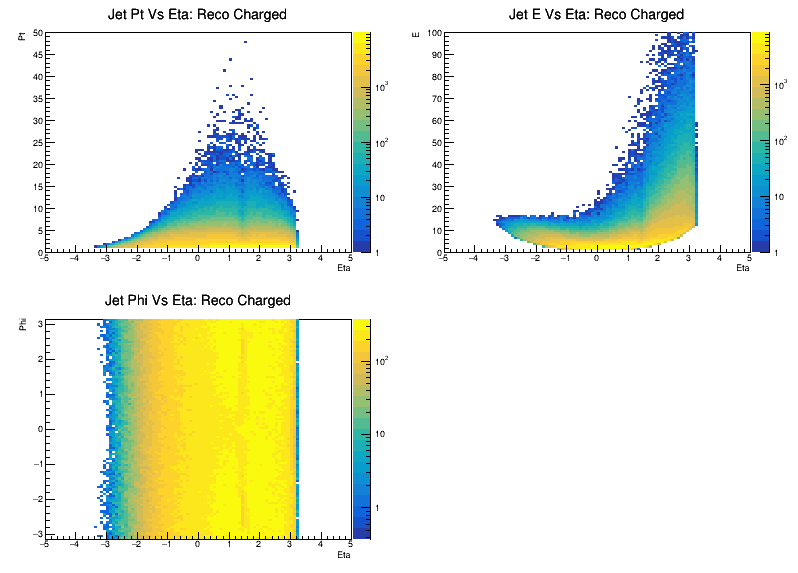 Reco Charged Particle Jets
10
Jet Kinematics
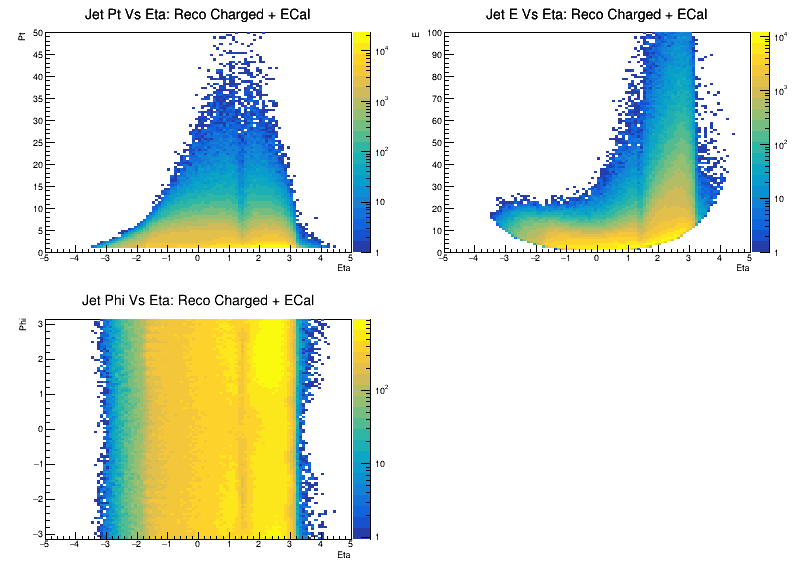 Reco Charged Particle + ECal Jets
11
Jet Resolutions
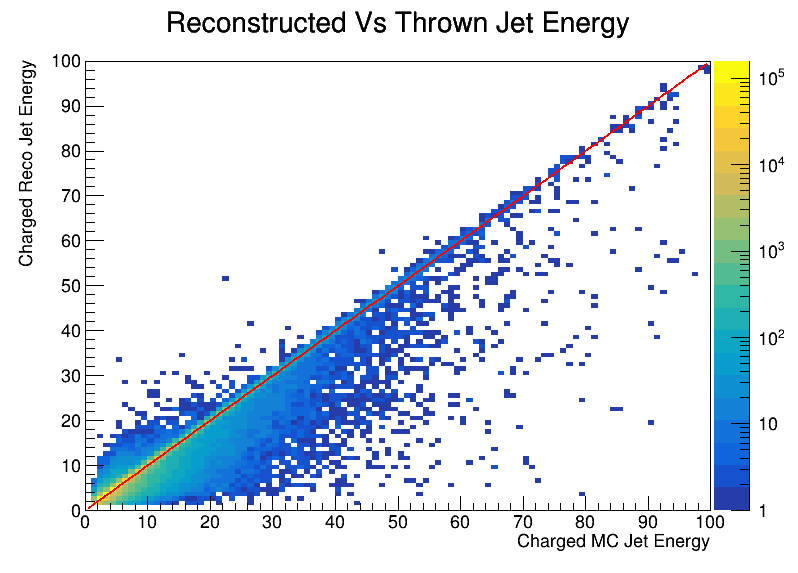 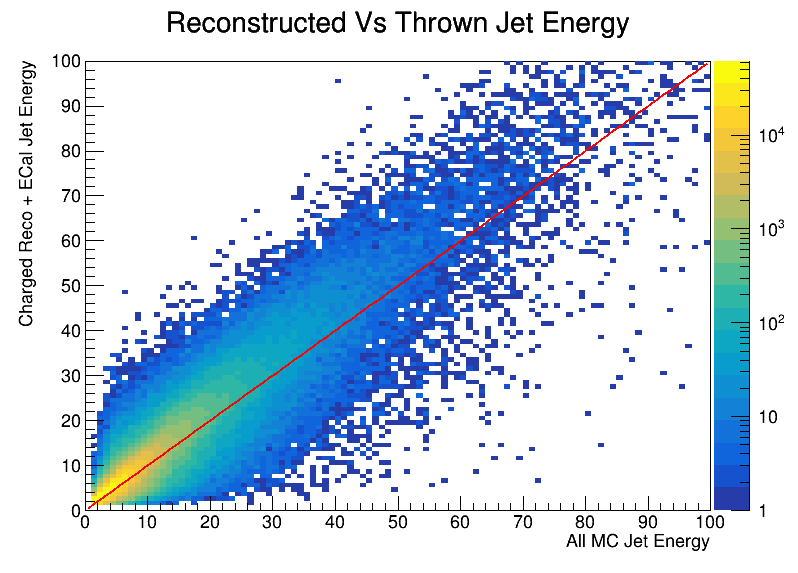 12
Jet Resolutions
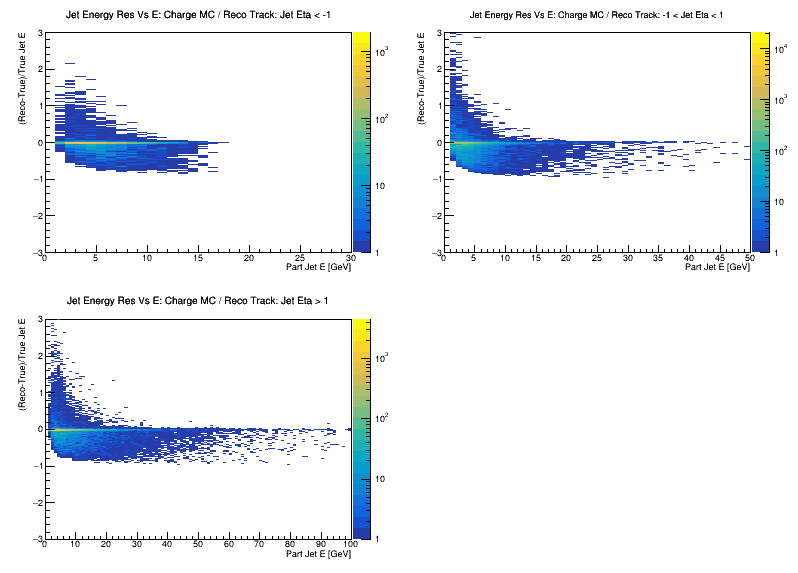 13
Jet Resolutions
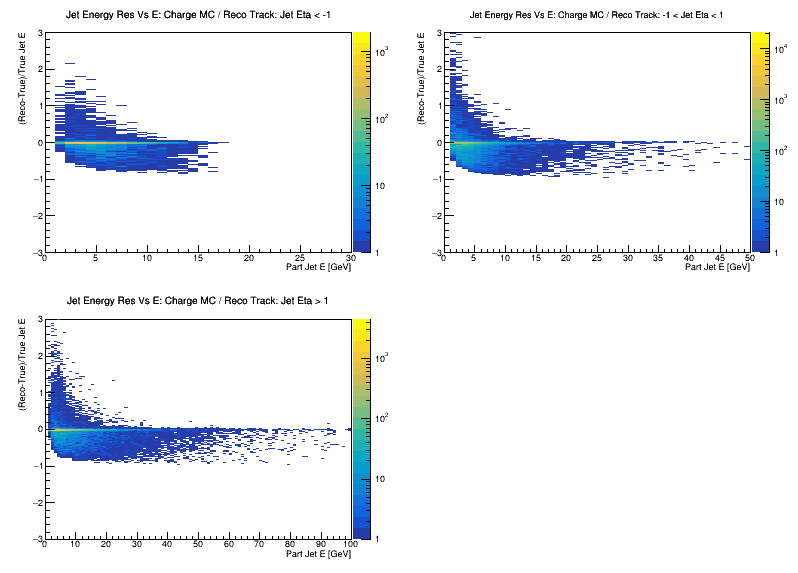 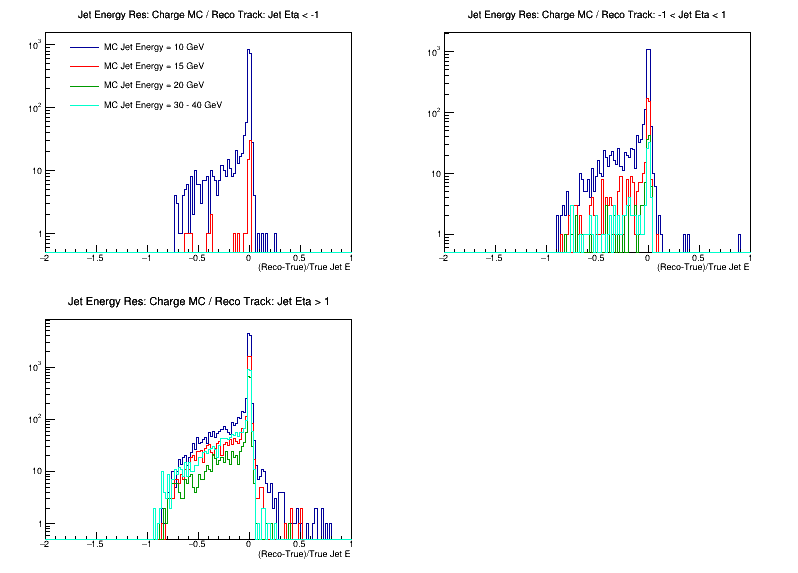 14
Jet Resolutions
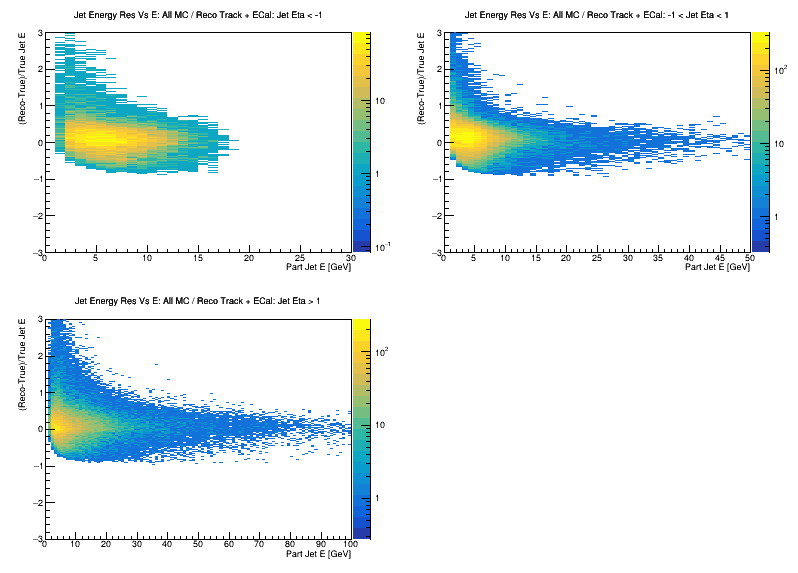 15
Jet Resolutions
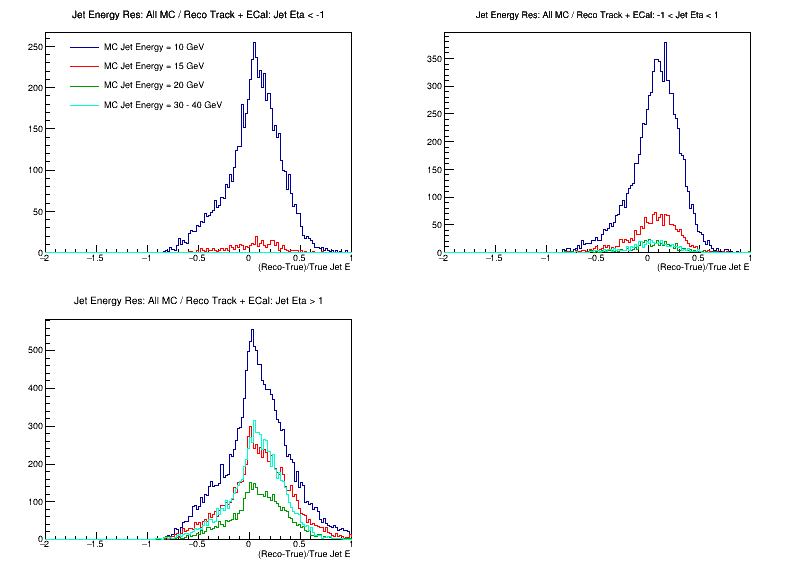 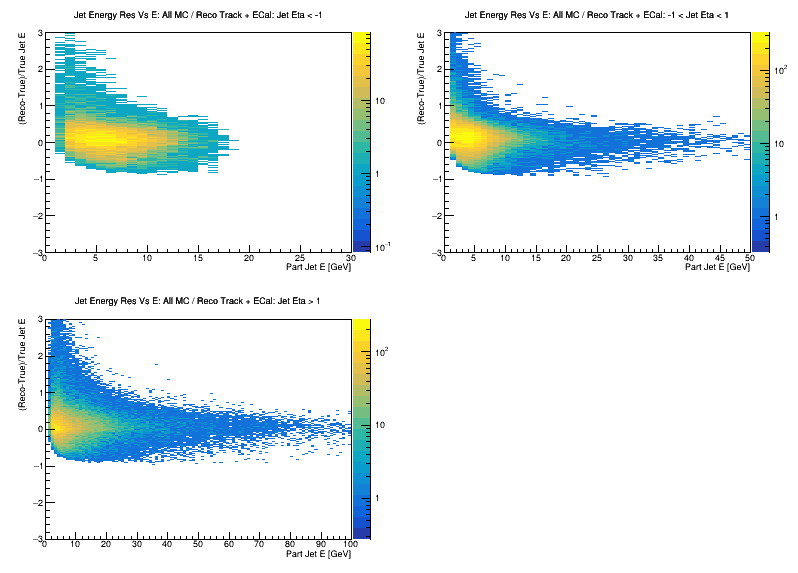 16